Step.1 Build the project with Sysconfig
Step.2 Choose below highlight files in Debug folder and copy them     to root
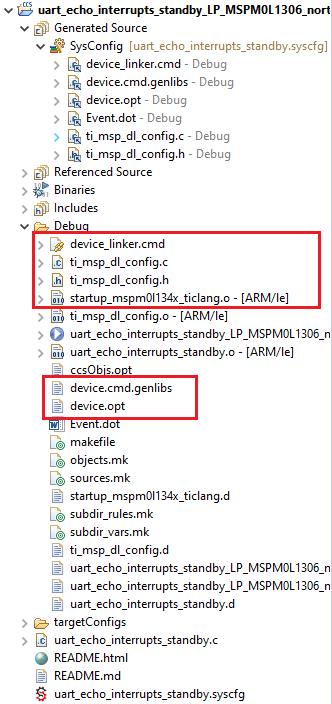 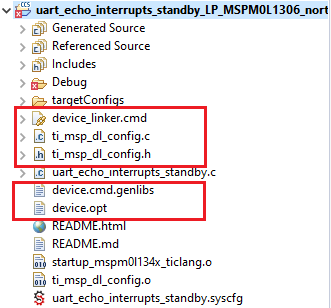 Step.3 Right click .syscfg file, and click Exclude from build.
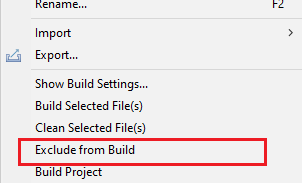 Step.4 Click build button and error will output in console.
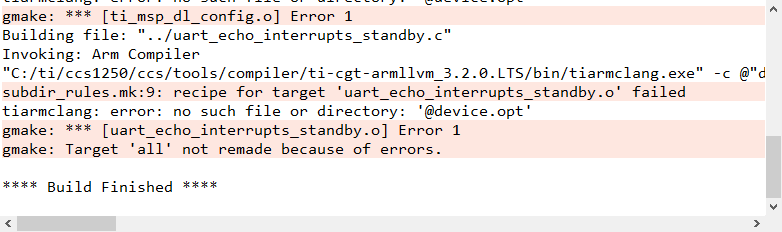 Step.5 Move below files into Debug file, then rebuild
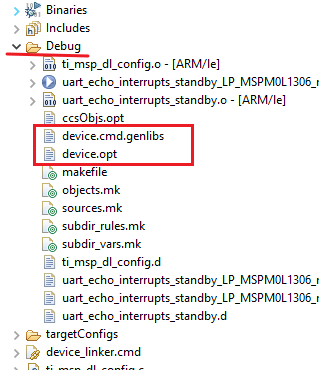 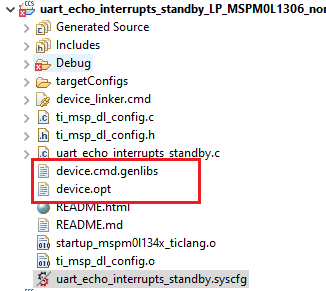